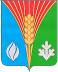 Администрация Курманаевского района 
Оренбургской области
2025 год
Отнесение к субъектам МСП (Единый  реестр субъектов МСП) или  регистрация в качестве самозанятого  гражданина
Требования к получателям
имущественной поддержки
От 1 до 2 месяцев
Сроки предоставления
имущества
Дополнительные
возможности
Консультационная поддержка
Официальный сайт  муниципального  образования  Курманаевский район  Оренбургской области
https://kurm.orb.ru/activity/32399/
https://мойбизнес56.рф/
АРЕНДА
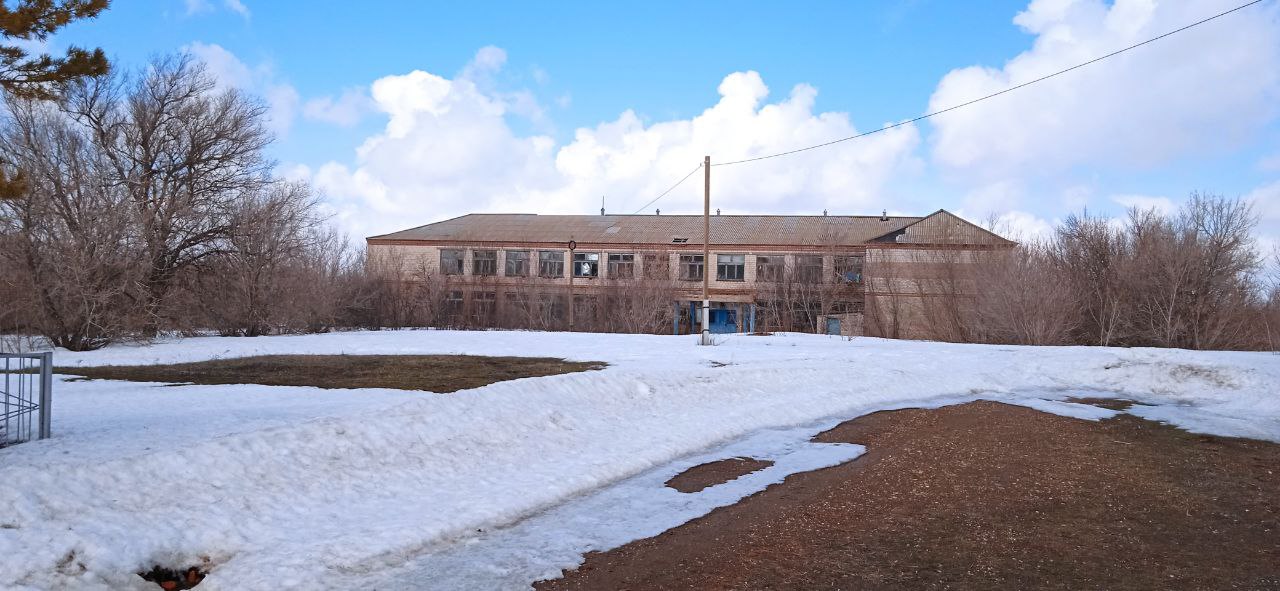 Оренбургская область,  Курманаевский район,  село Сергеевка,  
улица Дорожная, №  14

Площадь 1146,7 кв.м
2 этажа
Здание: нежилое  
Цель использования:
для размещения объектов торговли
Ответственное лицо: 
Крашенинников Дмитрий Сергеевич
Ежемесячный платеж: в
соответствии с рыночной
оценкой
тел: 8/35341/ 2-11-00
эл.почта:krasheninnikov8922@mail.ru
АРЕНДА
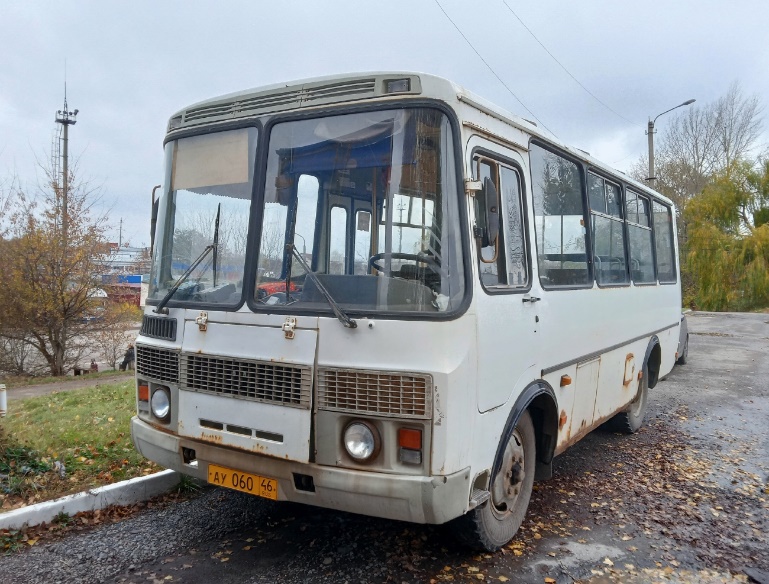 Оренбургская область,  Курманаевский район,  село Курманаевка, пл.Ленина, 1

Автомобиль ПАЗ 32054 (Автобус), год изготовления 2009, двигатель бензиновый

Цель использования:
для осуществления предпринимательской деятельности на территории Курманаевского района
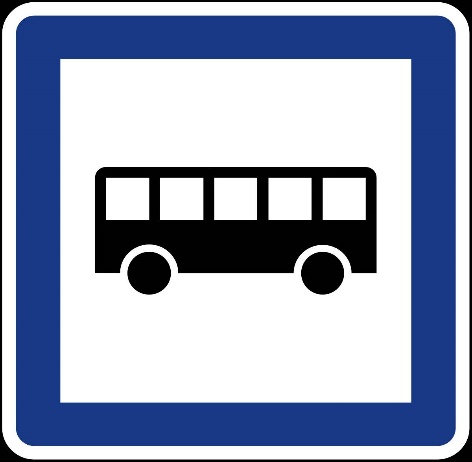 Ответственное лицо: 
Крашенинников Дмитрий Сергеевич
Ежемесячный платеж: в
соответствии с рыночной
оценкой
тел: 8/35341/ 2-11-00
эл.почта: krasheninnikov8922@mail.ru
АРЕНДА
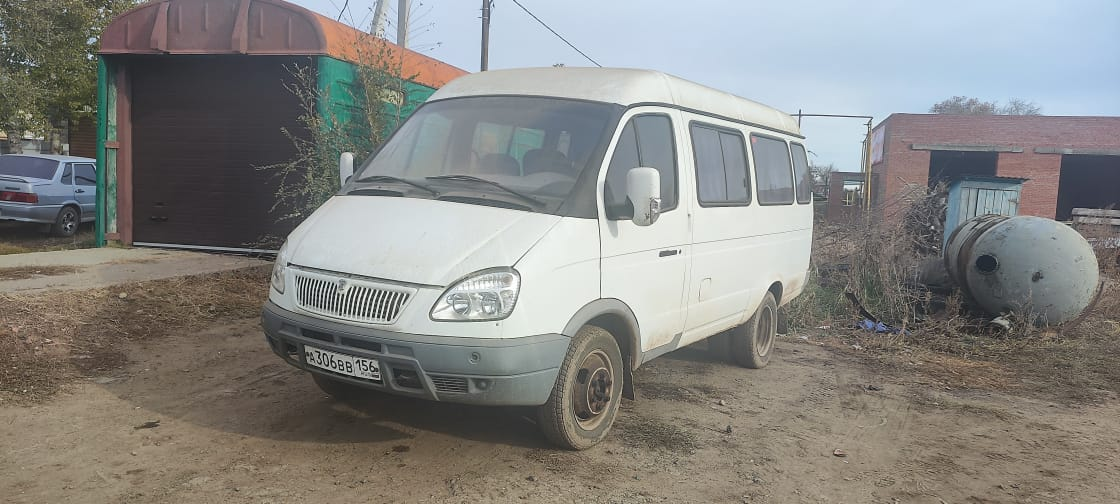 Оренбургская область,  Курманаевский район,  село Курманаевка, пл.Ленина, 1

Автомобиль ГАЗ 322132,автобус (13 мест), год изготовления 2008, двигатель бензиновый

Цель использования:
для осуществления пассажирских перевозок
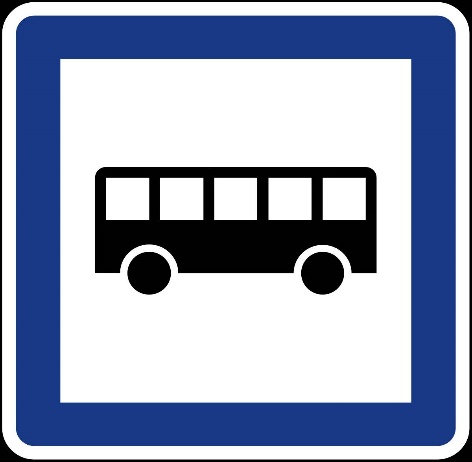 Ответственное лицо: 
Крашенинников Дмитрий Сергеевич
Ежемесячный платеж: в
соответствии с рыночной
оценкой
тел: 8/35341/ 2-11-00
эл.почта: krasheninnikov8922@mail.ru
АРЕНДА
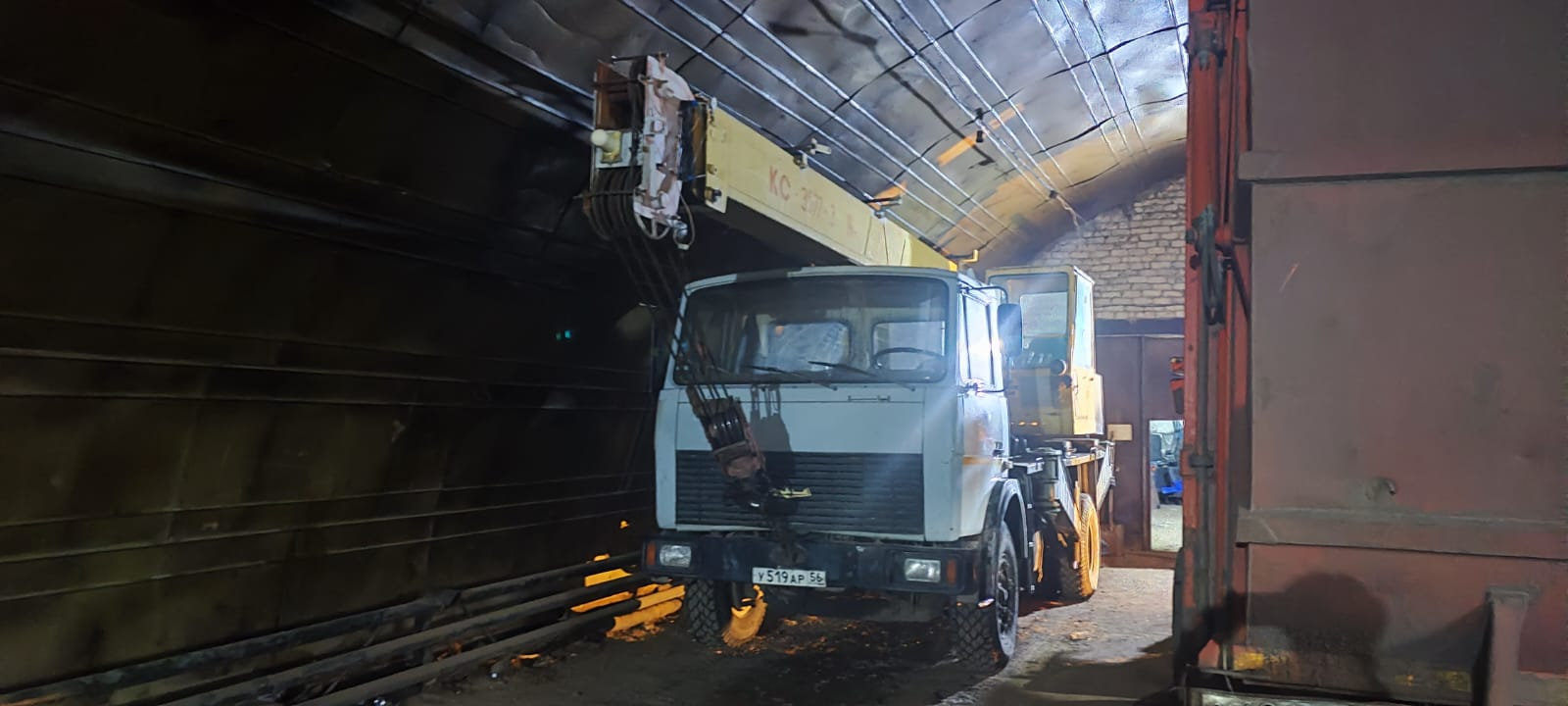 Оренбургская область,  Курманаевский район,  село Курманаевка, пл.Ленина, 1

Кран автомобильный МАЗ 5337-6912(КС 3577-8), год изготовления 2000, двигатель дизельный
Цель использования:
для осуществления  деятельности в сфере ЖКХ
на территории Курманаевского района
Ответственное лицо: 
Крашенинников Дмитрий Сергеевич
Ежемесячный платеж: в
соответствии с рыночной
оценкой
тел: 8/35341/ 2-11-00
эл.почта: krasheninnikov8922@mail.ru
АРЕНДА
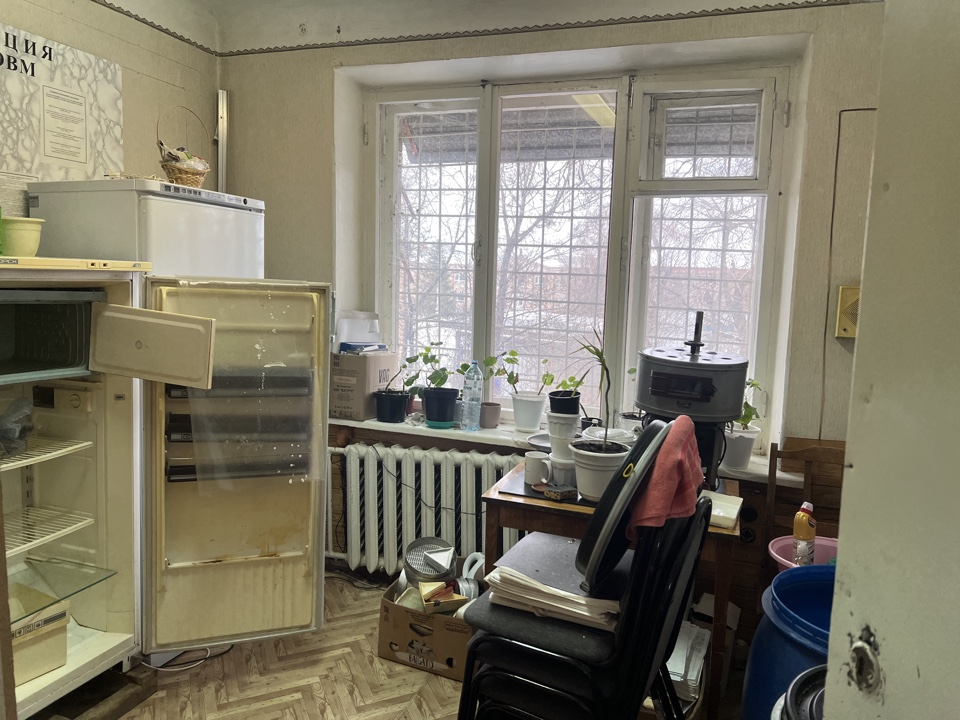 Оренбургская область,  Курманаевский район,  село Курманаевка, ул. Крестьянская, д.7, помещение 14
Площадь – 8,8 кв.м., 
Здание: нежилое, кадастровый номер:56:16:1002016:261
Цель использования:
для осуществления предпринимательской деятельности
Ответственное лицо: 
Крашенинников Дмитрий Сергеевич
Ежемесячный платеж: в
соответствии с рыночной
оценкой
тел: 8/35341/ 2-11-00
эл.почта: krasheninnikov8922@mail.ru
АРЕНДА
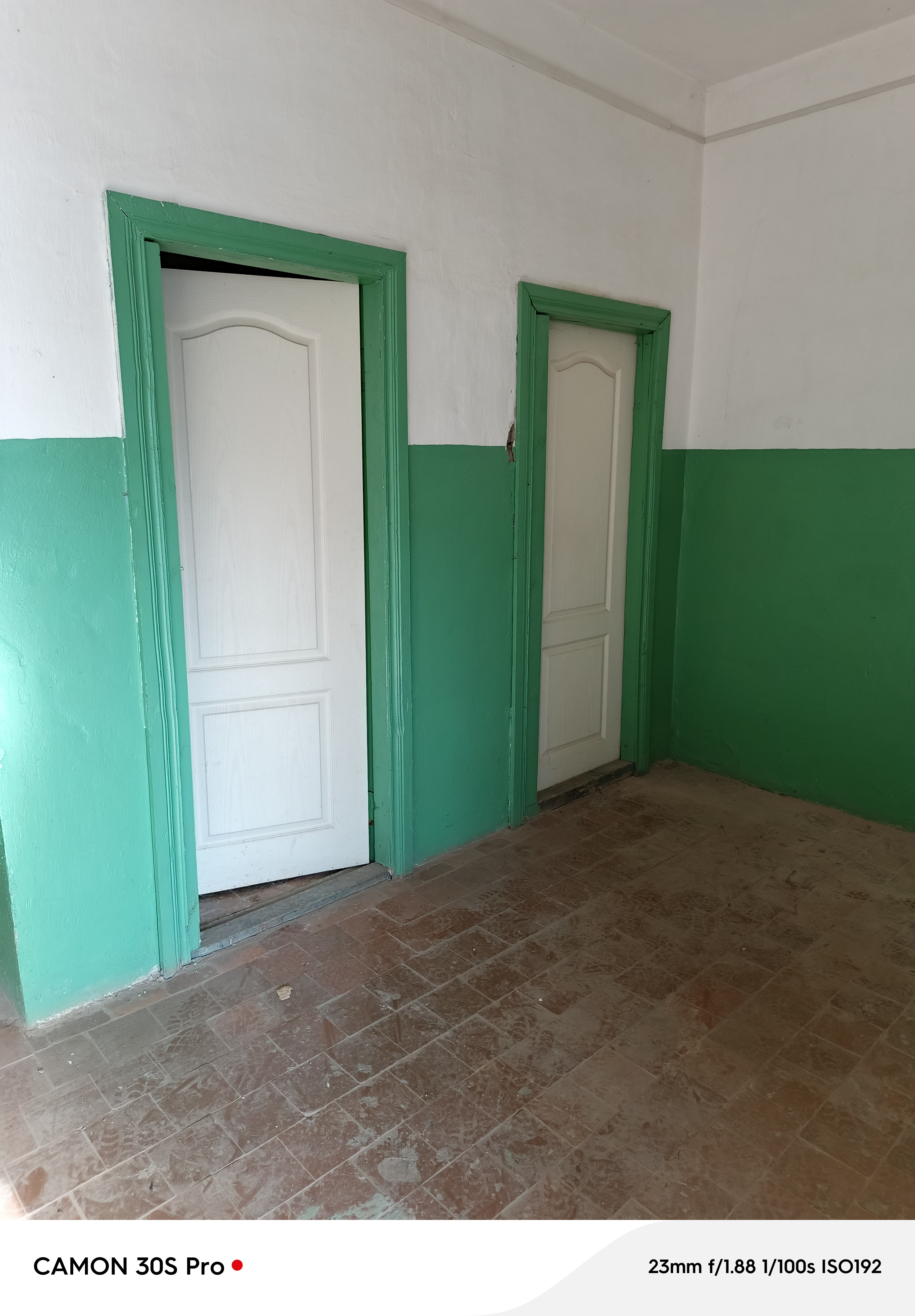 Оренбургская область,  Курманаевский район,  село Лабазы, ул. Ленина, д.61, помещение 14
Площадь – 38,8 кв.м., 
Здание: нежилое, кадастровый номер:56:16:1204001:1521
Цель использования:
для размещения салона красоты
Ответственное лицо: 
Крашенинников Дмитрий Сергеевич
Ежемесячный платеж: в
соответствии с рыночной
оценкой
тел: 8/35341/ 2-11-00
эл.почта: krasheninnikov8922@mail.ru
АРЕНДА
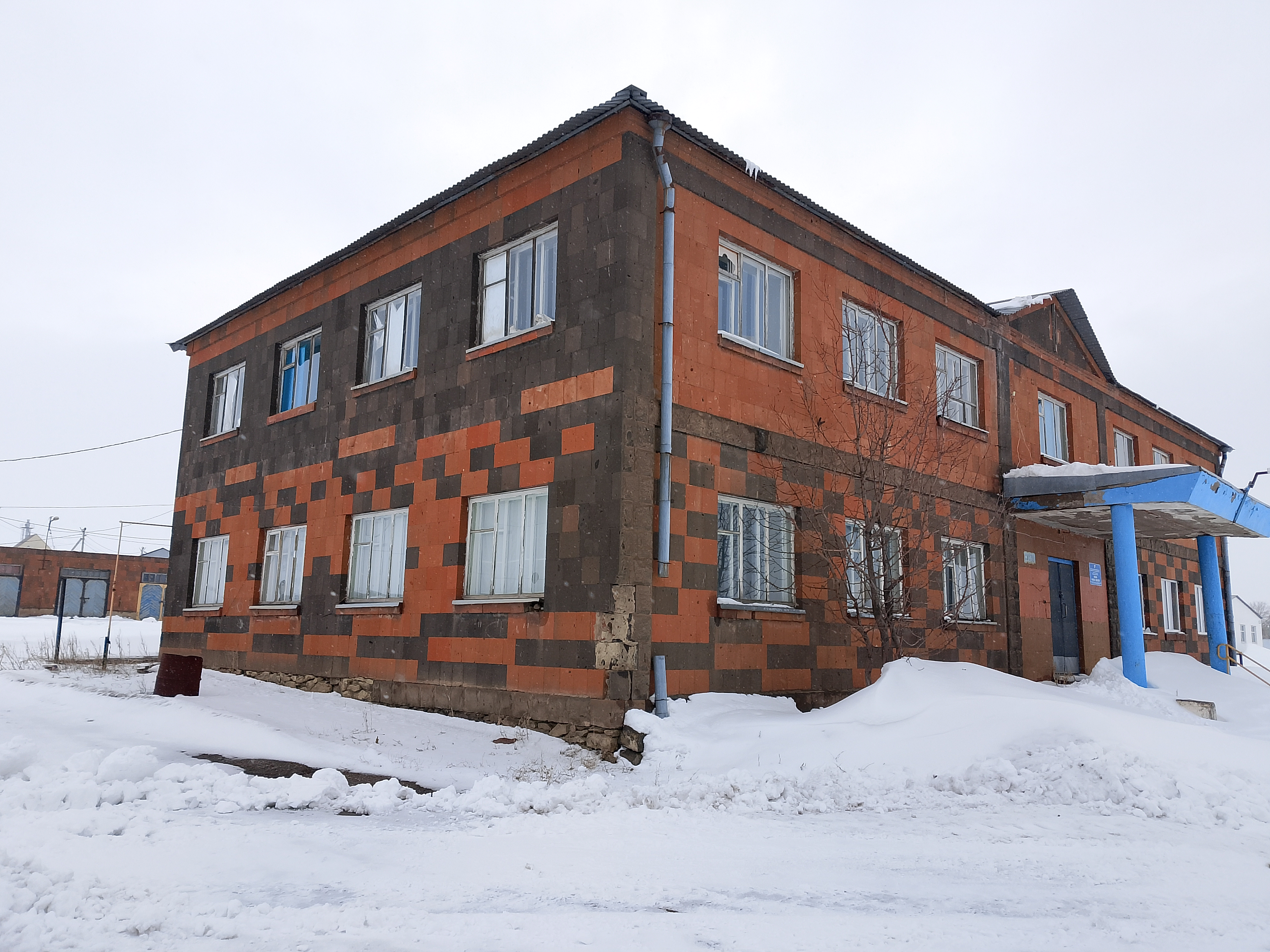 Оренбургская область,  Курманаевский район,  пос. Волжский, ул.Центральная, д.1, 
Площадь – 490 кв.м., 
Здание: нежилое, кадастровый номер:56:16:0404001:351

Цель использования:
для размещения объектов торговли
Ответственное лицо: 
Крашенинников Дмитрий Сергеевич
Ежемесячный платеж: в
соответствии с рыночной
оценкой
тел: 8/35341/ 2-11-00
эл.почта: krasheninnikov8922@mail.ru
АРЕНДА
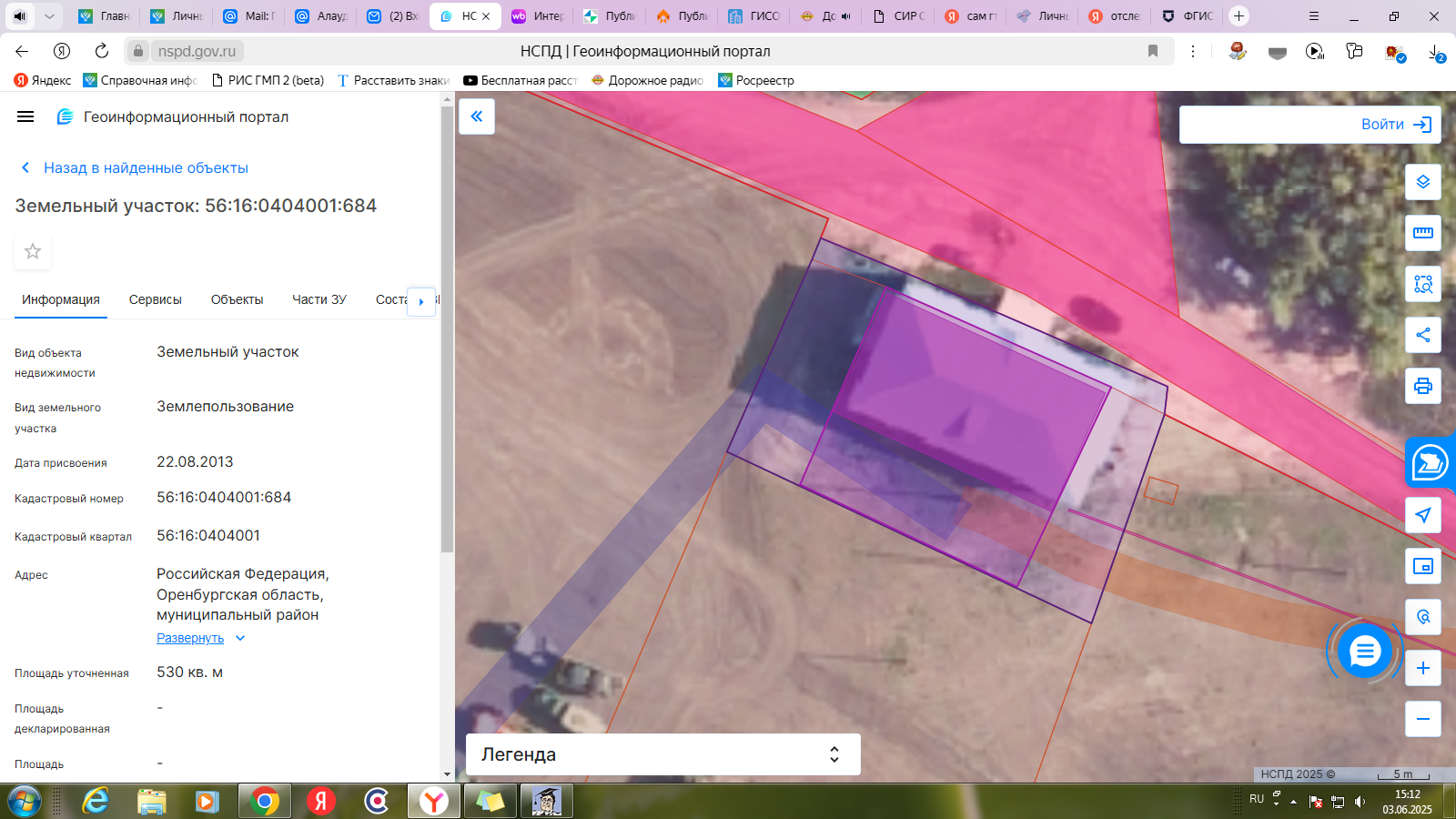 Оренбургская область, Курманаевский район,пос. Волжский, ул. Центральная, д.1,земли населенных пунктов с кадастровым номером  56:16:040001:684, на котором расположено нежилое здание с кадастровым номером:56:16:0404001:351 
Земельный участок
Площадь 530 кв.м
Кадастровый номер:
56:16:040001:684
Ответственное лицо: 
Крашенинников Дмитрий Сергеевич
Ежемесячный платеж: в
соответствии с рыночной
оценкой
тел: 8/35341/ 2-11-00
эл.почта: km_rea@mail.orb.ru
АРЕНДА
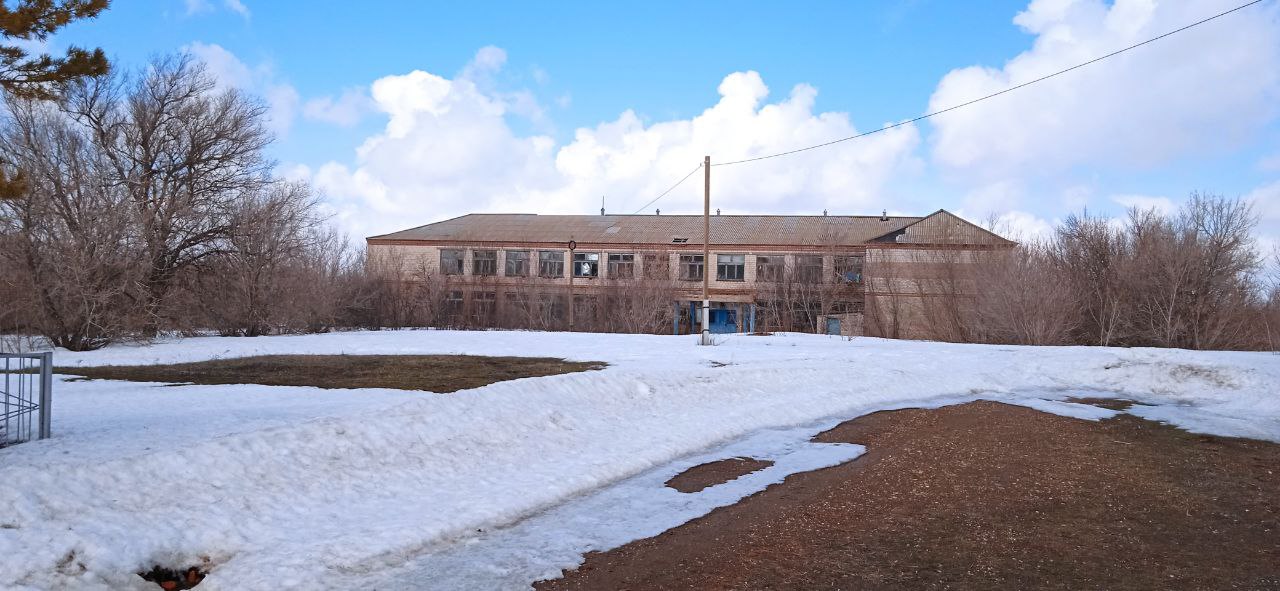 Оренбургская область,  Курманаевский район,  село Покровка,  
улица Советская, №  8



Площадь 590 кв.м
Здание: нежилое  
Цель использования:
для размещения объектов торговли
Ответственное лицо: 
Прокофьев Евгений Сергеевич
Ежемесячный платеж: в
соответствии с рыночной
оценкой
тел: 8/35341/ 2-41-37
эл.почта: poksovet@rambler.ru
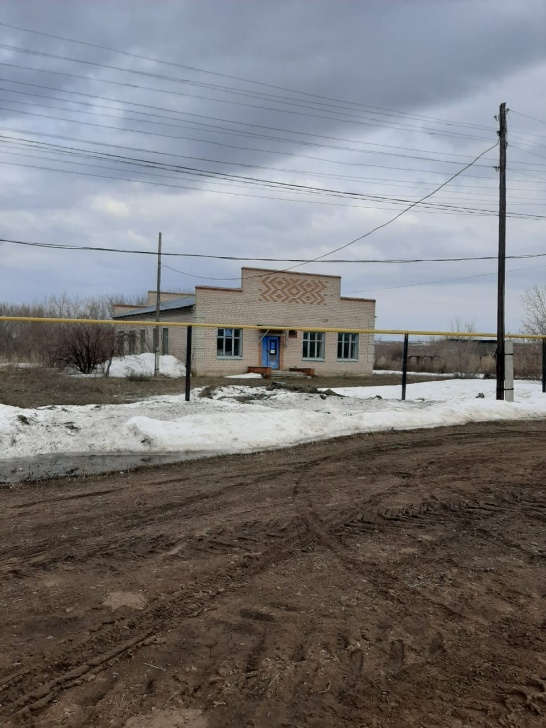 Оренбургская область,  Курманаевский район,  
село Ферапонтовка
улица Зеленая, 21

Площадь 187,3 кв.м
Двухэтажное, в т.ч. подземных 1
Здание: нежилое  
Цель использования:
хозяйственное (складское) помещение
Ответственное лицо: 
Алимкина Людмила Геннадьевна
Ежемесячный платеж: в
соответствии с рыночной
оценкой
тел: 8/35341/ 3-01-17
эл.почта: andreevsk_mo.2011@mail.ru
АРЕНДА
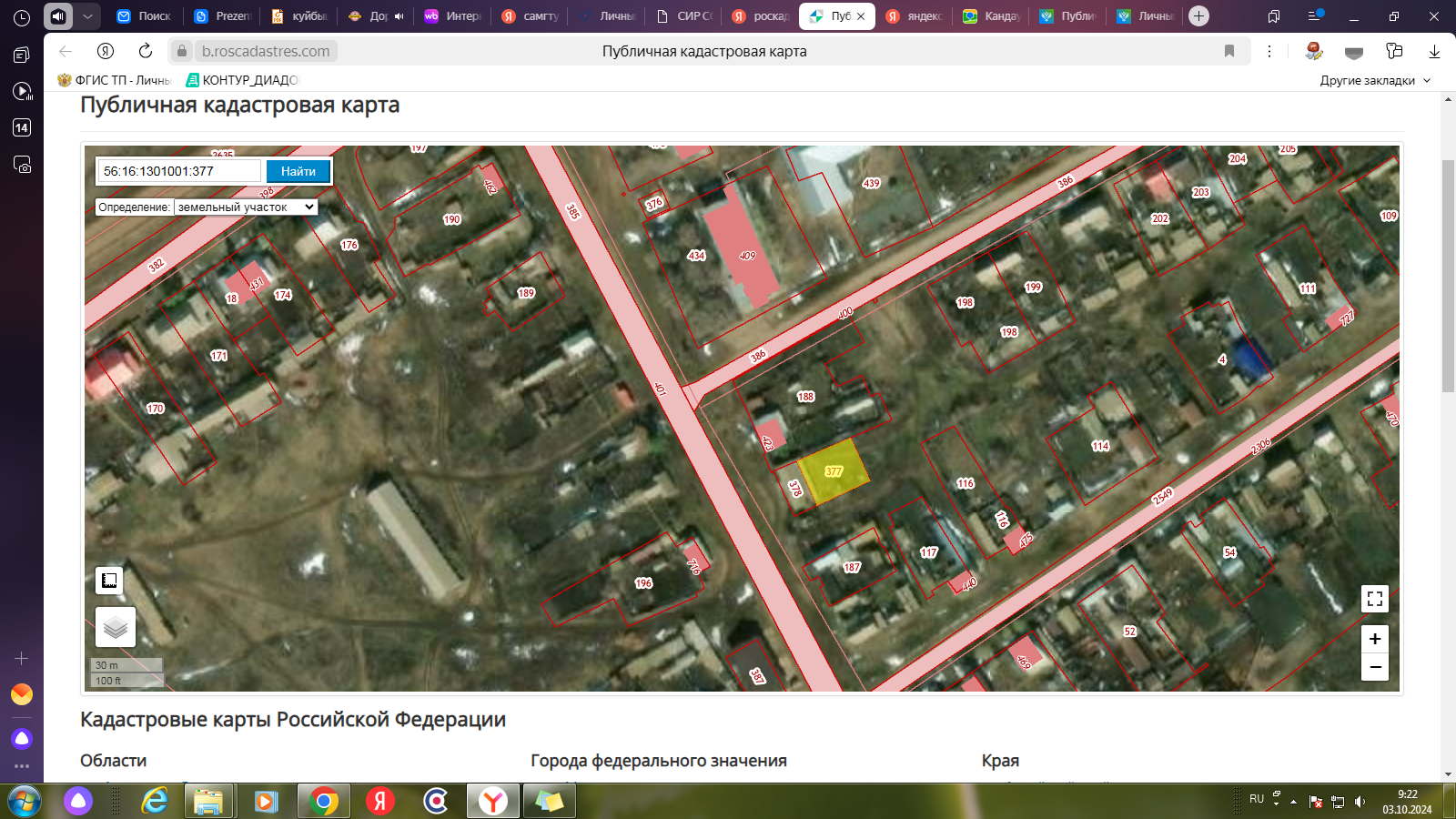 Оренбургская область, Курманаевский район, с. Лаврентьевка, ул. Победы, земельный участок расположен в центральной части кадастрового квартала 56:16:1301001

Земельный участок
Площадь 449 кв.м
Кадастровый номер:
56:16:1301001:377
Ответственное лицо: 
Крашенинников Дмитрий Сергеевич
Ежемесячный платеж: в
соответствии с рыночной
оценкой
тел: 8/35341/ 2-11-00
эл.почта: km_rea@mail.orb.ru
АРЕНДА
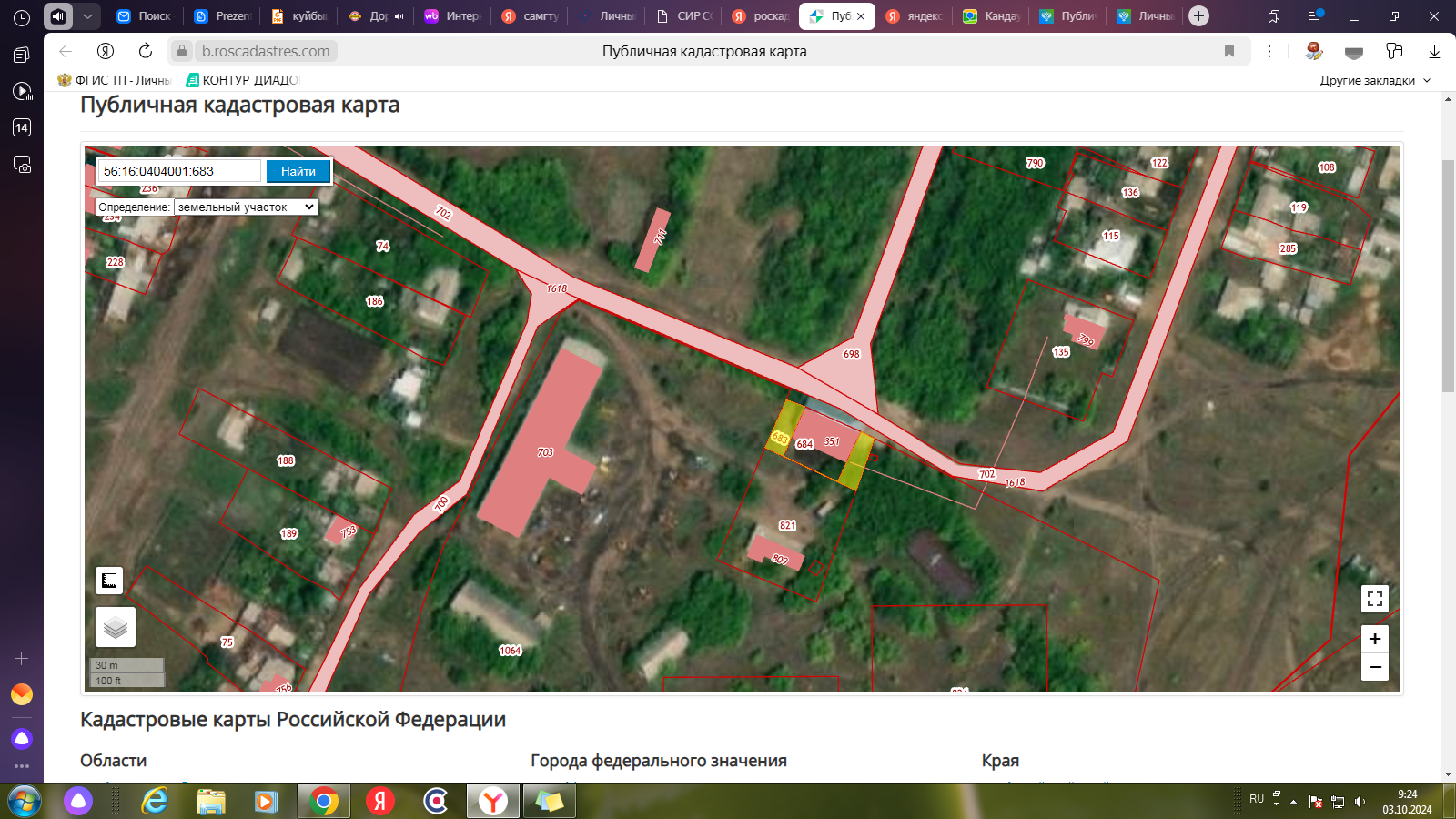 Оренбургская область, Курманаевский район, п. Волжский,  земельный участок расположен в юго-западной части кадастрового квартала 56:16:0404001

Земельный участок
Площадь 330 кв.м
Кадастровый номер:
56:16:0404001:683
Цель использования: предпринимательство
Ответственное лицо: 
Крашенинников Дмитрий Сергеевич
Ежемесячный платеж: в
соответствии с рыночной
оценкой
тел: 8/35341/ 2-11-00
эл.почта: krasheninnikov8922@mail.ru
АРЕНДА
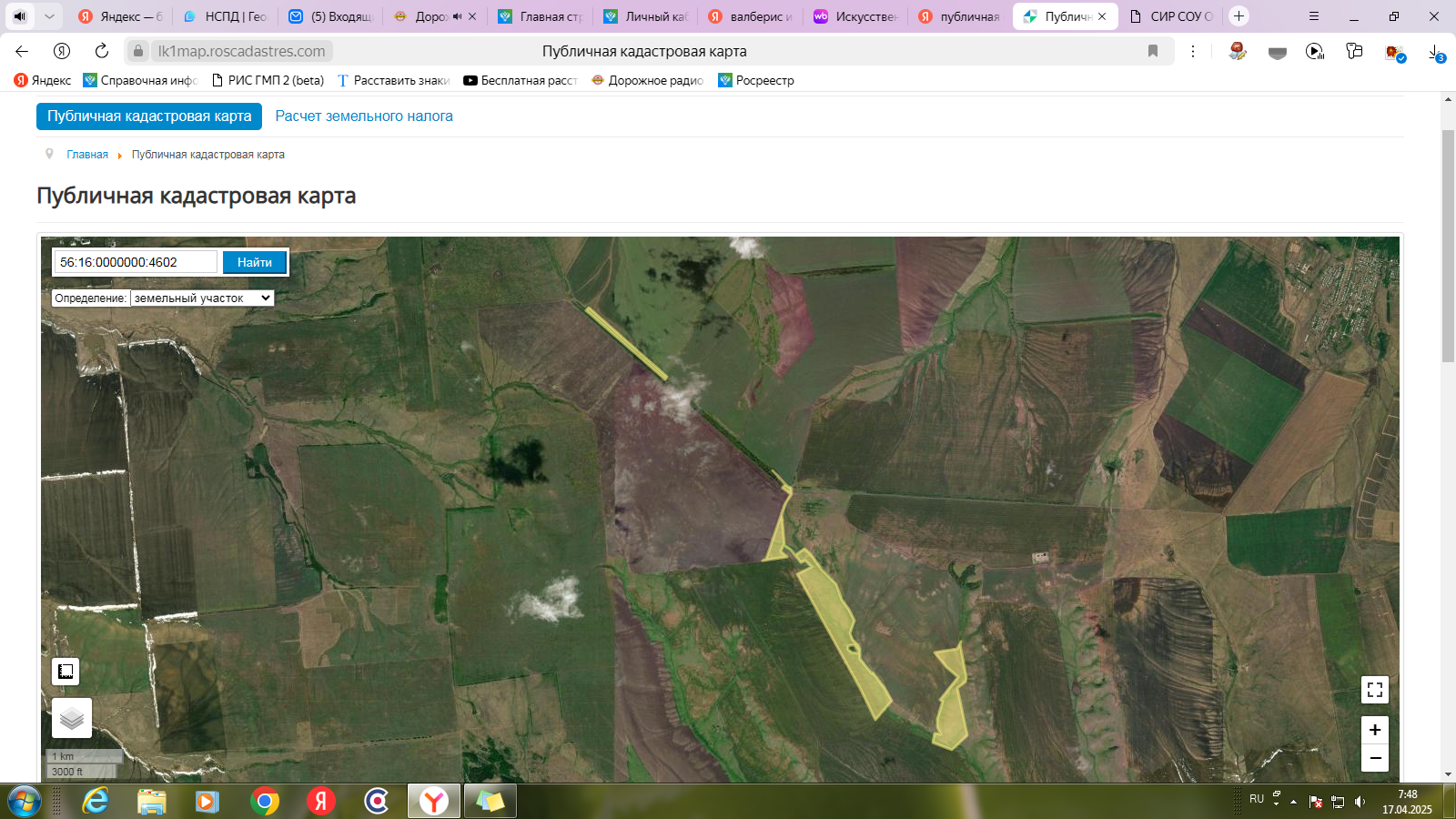 Оренбургская область, Курманаевский район, Волжскийс/с,  земельный участок расположен в кадастровом квартале 56:16:000000

Земельный участок
Площадь 1085000 кв.м
Кадастровый номер:
56:16:0000000:4602
Цель использования:
для сельскохозяйственного производства
Ответственное лицо: 
Крашенинников Дмитрий Сергеевич
Ежемесячный платеж: в
соответствии с рыночной
оценкой
тел: 8/35341/ 2-11-00
эл.почта: krasheninnikov8922@mail.ru
АРЕНДА
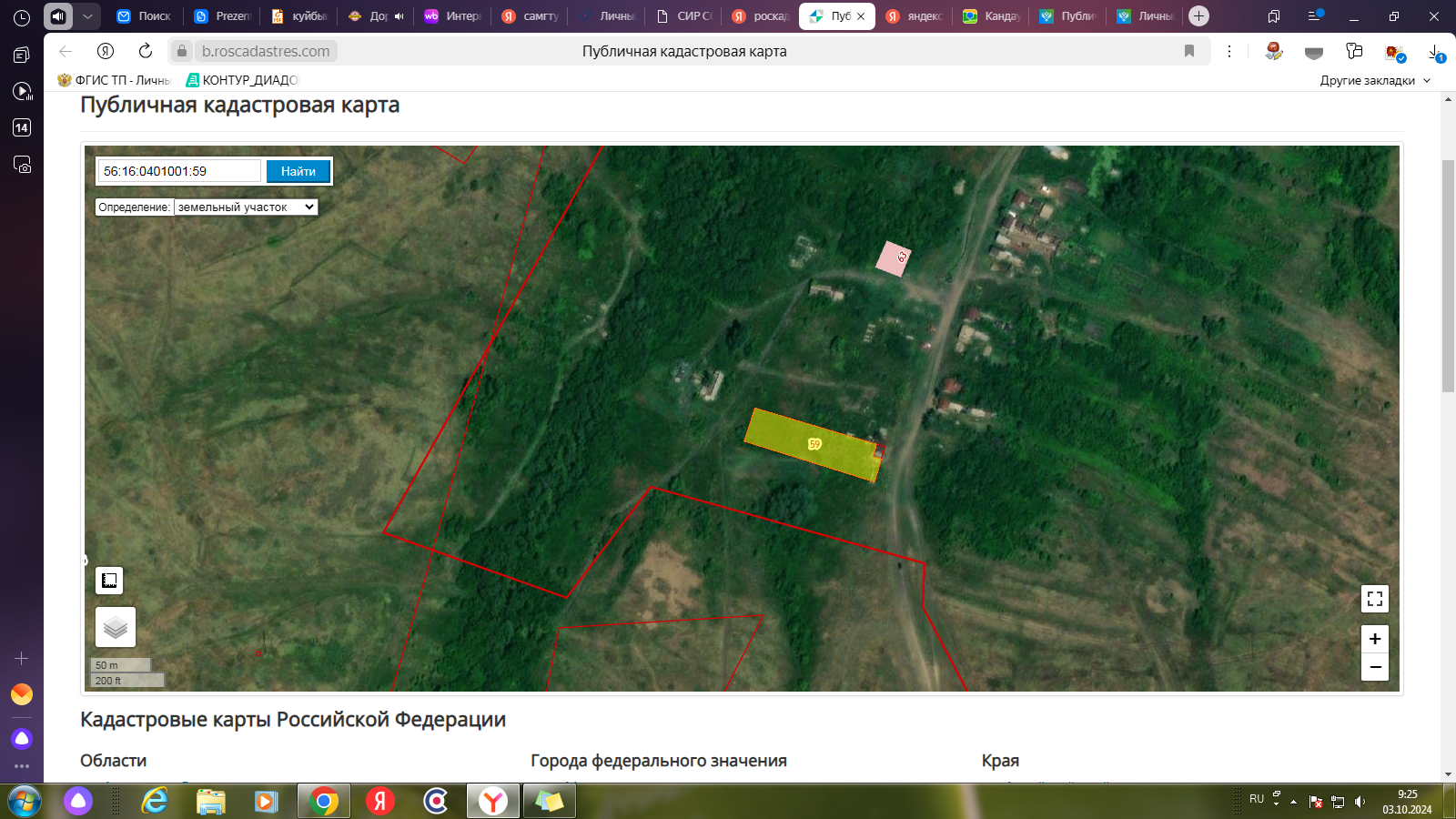 Оренбургская область, Курманаевский район, с. Даниловка, ул. Центральная,  земельный участок расположен в южной части кадастрового квартала 56:16:0401001

Земельный участок
Площадь 3030 кв.м
Кадастровый номер:
56:16:0401001:59
Цель использования: предпринимательство
Ответственное лицо: 
Крашенинников Дмитрий  Сергеевич
тел: 8/35341/ 2-11-00
эл.почта: krasheninnikov8922@mail.ru
Ежемесячный платеж: в
соответствии с рыночной
оценкой
АРЕНДА
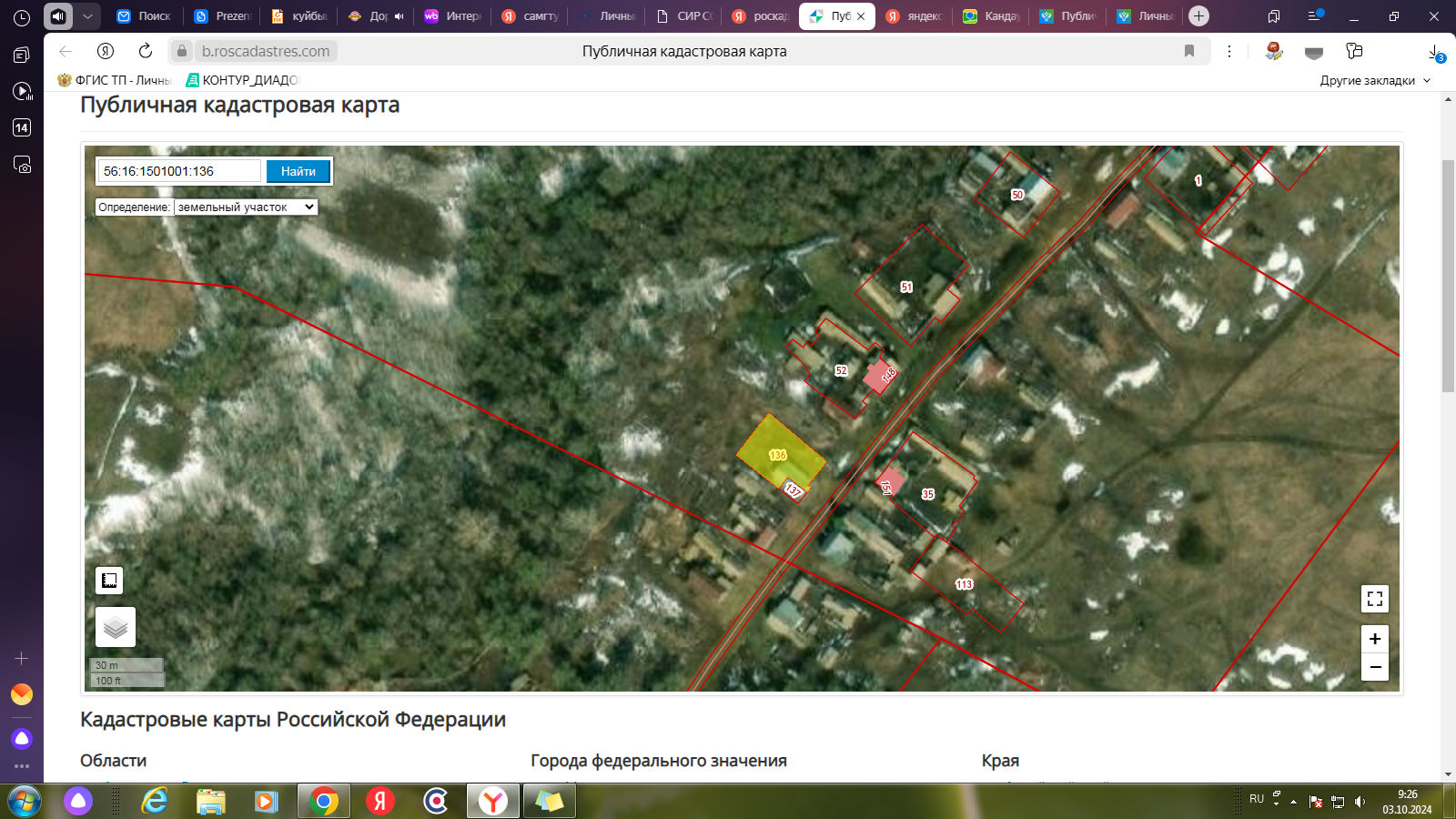 Оренбургская область, Курманаевский район, 
с. Шабаловка, улица Молодежная,
в юго-западной части кадастрового квартала 56:16:1501001

Земельный участок
Площадь 586 кв.м
Кадастровый номер:
56:16:1501001:136
Цель использования:  для размещения объектов торговли
Ответственное лицо: 
Прокофьев Евгений Сергеевич
Ежемесячный платеж: в
соответствии с рыночной
оценкой
тел: 8/35341/ 2-41-37
эл.почта: poksovet@rambler.ru
АРЕНДА
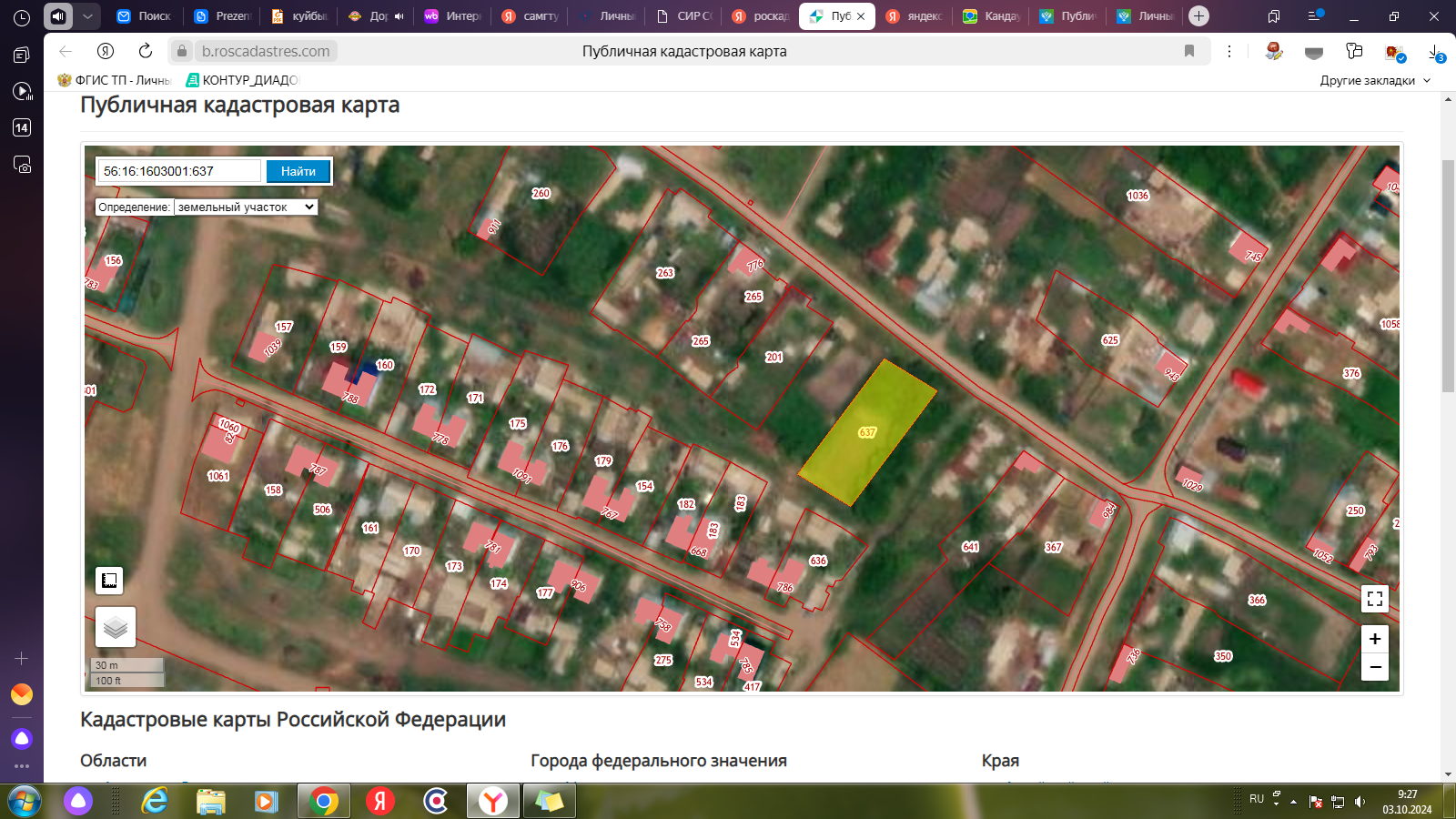 Российская Федерация, Оренбургская область, Курманаевский район, 
с. Ромашкино, ул. Молодежная,  земельный участок расположен в восточной части кадастрового квартала 56:16:1603001

Земельный участок:
Площадь  1424 кв.м
Кадастровый номер:
56:16:1603001:637
Цель использования: предпринимательство
Ответственное лицо: 
Бурукова Евгения Васильевна
тел: 8/35341/ 3-26-45
эл.почта: romsovet@yandex.ru
Ежемесячный платеж: в
соответствии с рыночной оценкой
АРЕНДА
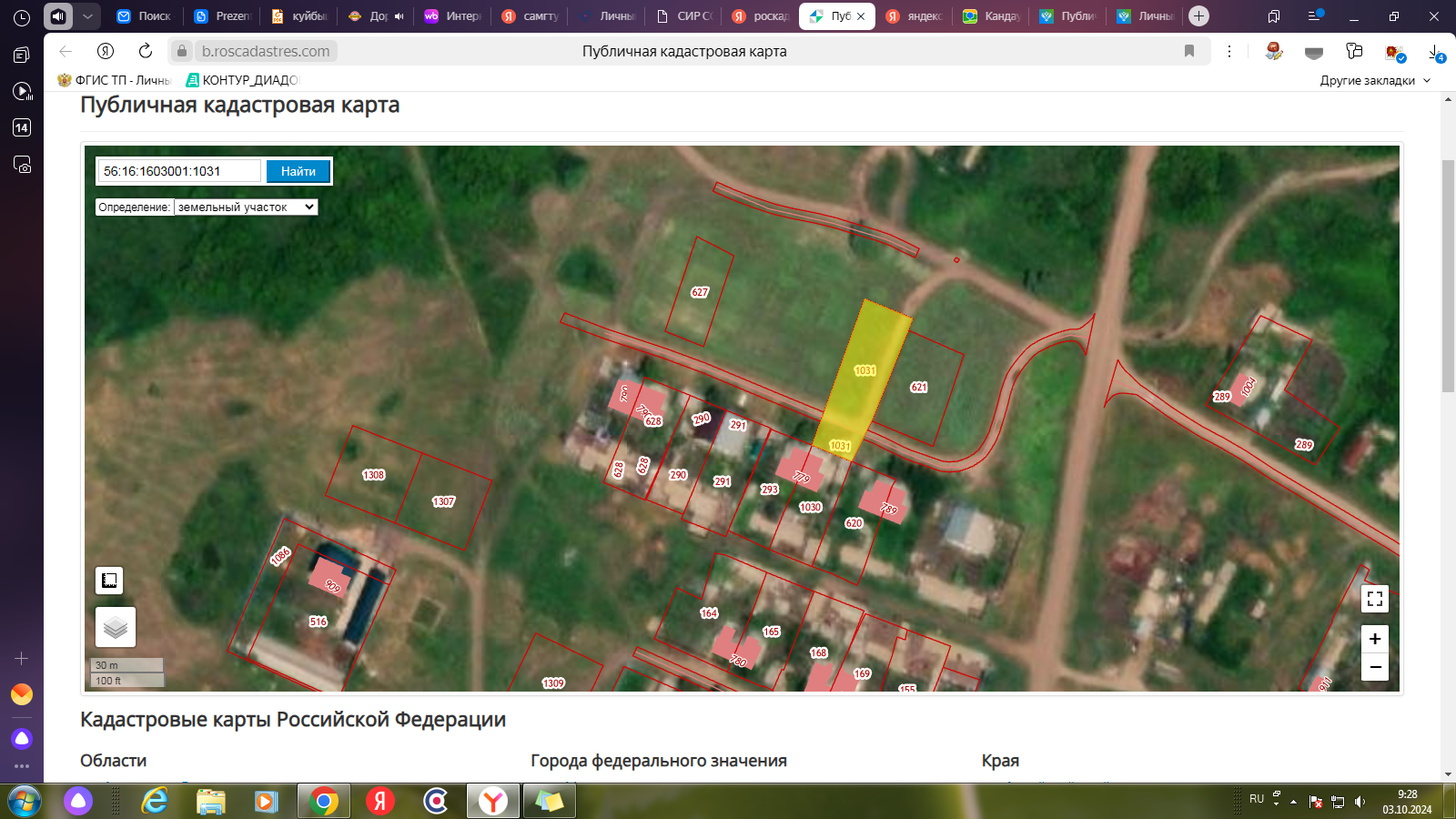 Российская Федерация, Оренбургская область, Курманаевский район, с/с Ромашкинский, с. Ромашкино, ул. Зеленая,  земельный участок расположен в центральной части кадастрового квартала 56:16:1603001

Земельный участок:
Площадь  1206 кв.м
Кадастровый номер:
56:16:1603001:1031
Цель использования: предпринимательство
Ответственное лицо: 
Бурукова Евгения Васильевна
тел: 8/35341/ 3-26-45
эл.почта: romsovet@yandex.ru
Ежемесячный платеж: в
соответствии с рыночной оценкой
АРЕНДА
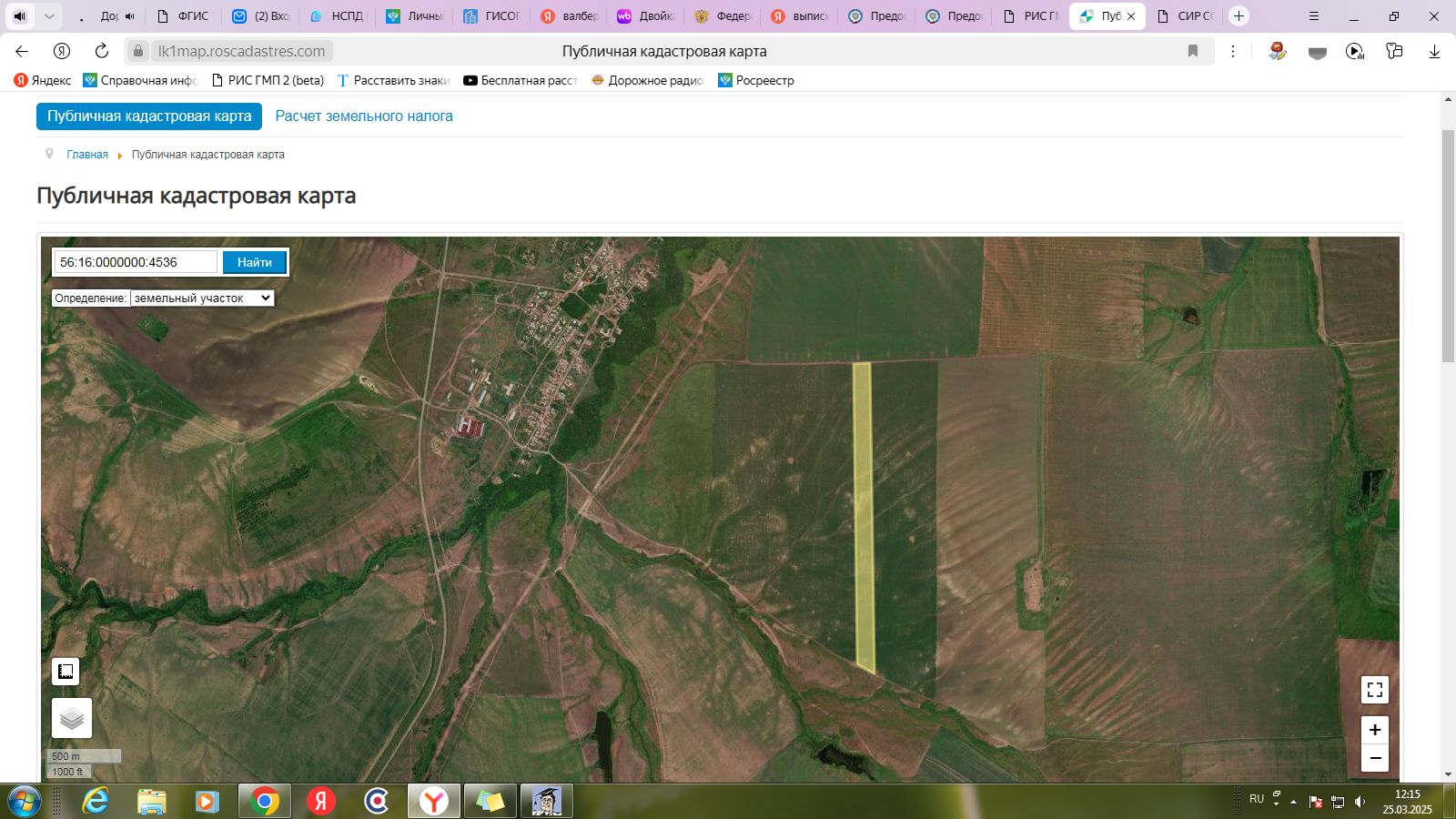 Оренбургская область, Курманаевский район, МО Гаршинский сельсовет, земельный участок в кадастровом квартале 56:16:0000000

Земельный участок:
Площадь 215 000 кв. м., 
Кадастровый номер:
56:16:0000000:4536

Цель использования: для сельскохозяйственного использования
Ответственное лицо: 
Игнатьева Надежда Павловна
тел: 8/35341/ 2-23-43
эл. почта: kandaur_ss@mail.ru
Ежемесячный платеж: в
соответствии с рыночной оценкой
АРЕНДА
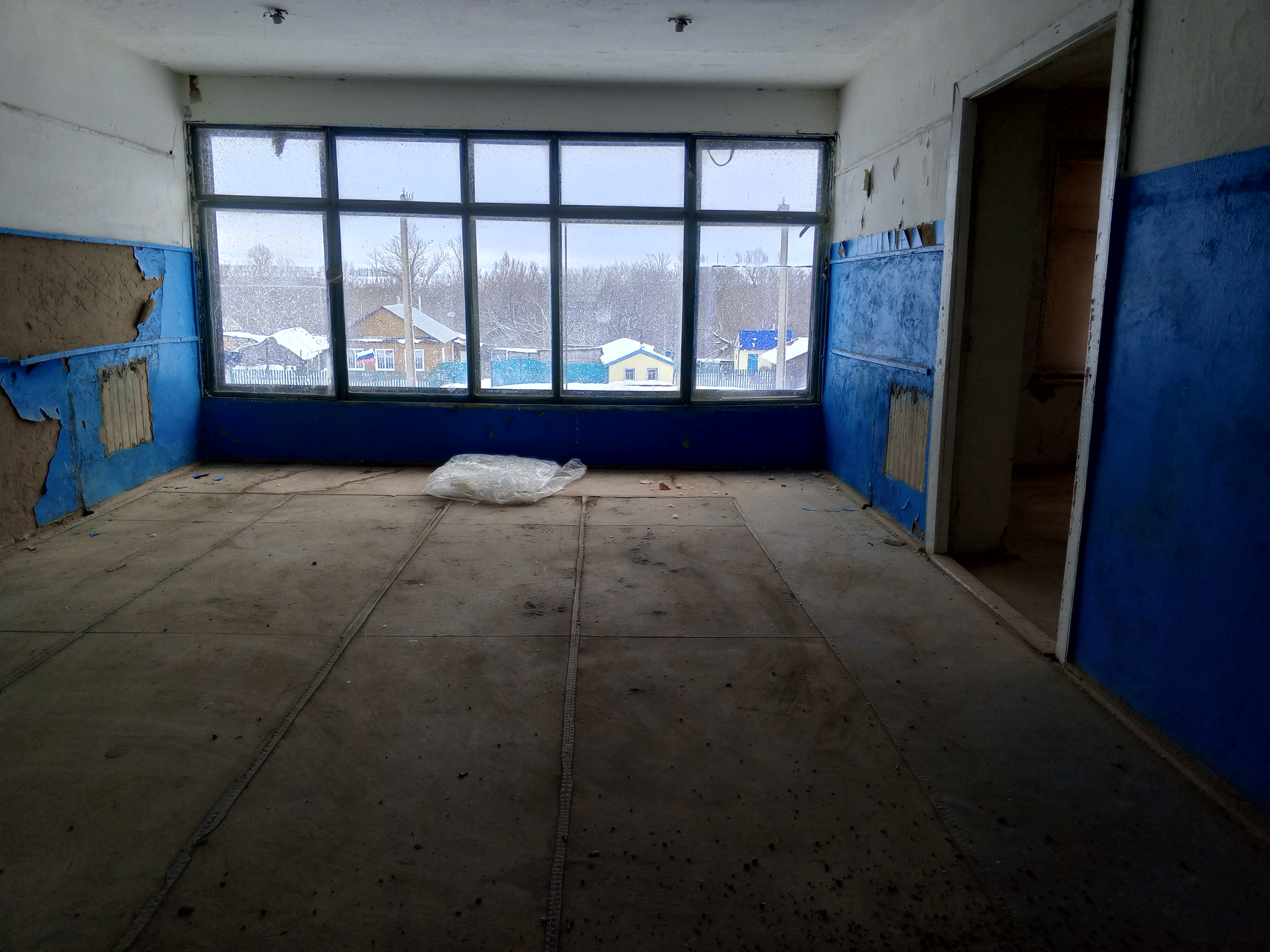 Оренбургская область, Курманаевский район, МО Грачевский сельсовет, с. Грачевка, ул. Пролетарская, дом 6, помещение 2

Нежилое здание:
Площадь 314,3 кв. м., 
Кадастровый номер:
56:16:0601001:671

Цель использования: предпринимательство
Ответственное лицо: 
Леонтьева Диана Алексеевна
тел: 8/35341/ 3-11-14
эл. почта:grachevka_mo@mail.ru
Ежемесячный платеж: в
соответствии с рыночной оценкой
Контактные данные
Крашенинников Дмитрий Сергеевич– заместитель  главы администрации по строительству, ЖК и дорожному хозяйству 

+7 (35341) 2-11-00
Электронная почта: krasheninnikov8922@mail.ru
https://kurm.orb.ru/activity/32399/